VerkehrsmessungMühlackerstrasse
Zweiter Zwischenbericht – Messungen im Betrieb RecyclinghofZürich, 8. November 2024
Peter Kreuzer
[Speaker Notes: Beispiel für Titelfolie (CD-konform)]
Inhalt
Eckdaten der Verkehrsmessung
Auswertung Verkehrsmessung
Eckdaten Verkehrsmessung
[Speaker Notes: Farbfläche darf auch eine andere Farbe haben]
Eckdaten Verkehrsmessung
Zeitraum der Durchführung und Auswertung
1. Messung	2. Messung	3. Messung
		Vor Eröffnung	Vor Eröffnung	Während Zügel-
		Recyclinghof	Recyclinghof	Termin
Durchführung	Start	05.03.2024	21.06.2024	20.09.2024
	Ende	17.03.2024	08.07.2024	05.10.2024
	Messdauer	13 Tage	18 Tage	15 Tage

Auswertung	Start	06.03.2024	22.06.2024	21.09.2024
	Ende	17.03.2024	05.07.2024	04.10.2024
	Messdauer	12 Tage*	14 Tage	14 Tage

* Während der ersten Messungen hatten wir Störungen auf einem der Geräte, daher konnten nur 12 Tage ausgewertet werden.
Eckdaten Verkehrsmessung
Standort der Seitenradargeräte Flexilog III
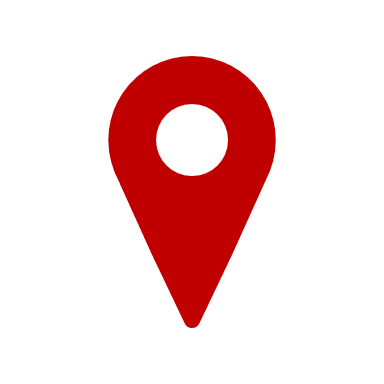 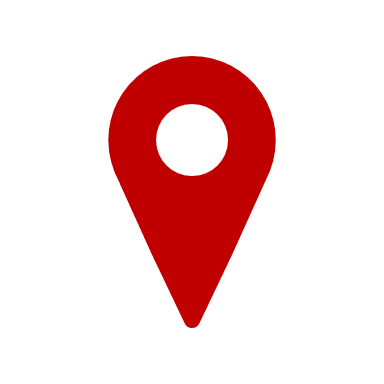 Recyclinghof Looächer
Eckdaten Verkehrsmessung
Standorte der Seitenradargeräte Flexilog III
Auswertung Zahlen der Verkehrsmessung
[Speaker Notes: Farbfläche darf auch eine andere Farbe haben]
Auswertung Verkehrsmessung
Total Durchfahrten
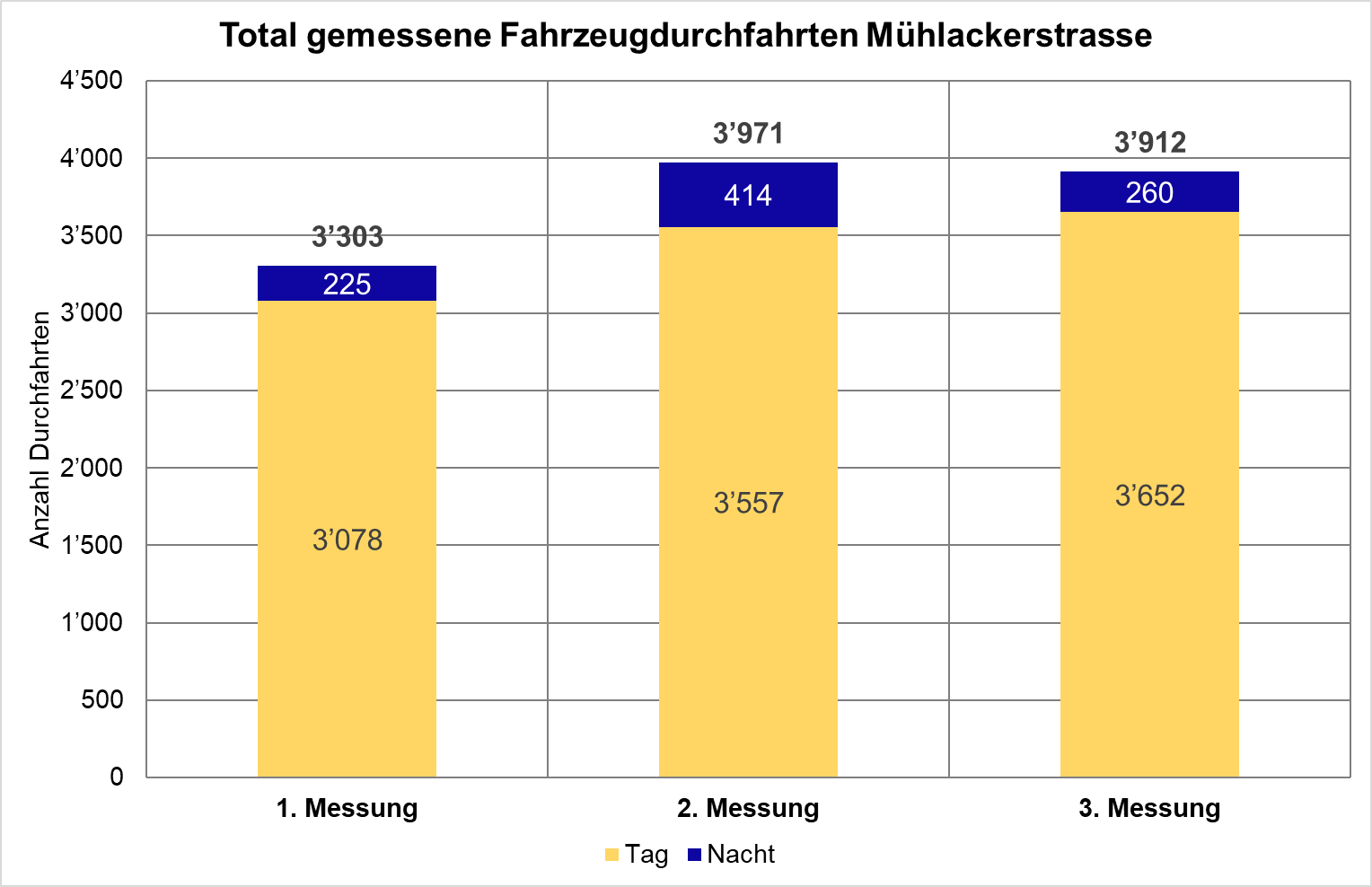 Tag = 6 bis 21 Uhr
Nacht = 22 bis 5 Uhr
Auswertung Verkehrsmessung
Total Durchfahrten – Erläuterungen und Interpretationen
Bei der zweiten Messung wurden 668 Durchfahrten mehr als bei der ersten Messung registriert. Dies lässt sich mit den zwei zusätzlich ausgewerteten Tagen erklären.
Bei der dritten Messung wurden insgesamt 59 Durchfahrten weniger als bei der zweiten Messung registriert. 
Während der Tagesstunden, 6 bis 21 Uhr, wurden bei der dritten Messung 95 Durchfahrten mehr als bei der zweiten Messung registriert. Trotzdem kann das Verkehrsaufkommen als gleichbleibend interpretiert werden.
Das Verkehrsaufkommen an der Mühlackerstrasse ist für eine Quartierstrasse in der Stadt Zürich nicht aussergewöhnlich.
Auswertung Verkehrsmessung
Tagesgang Durchfahrten
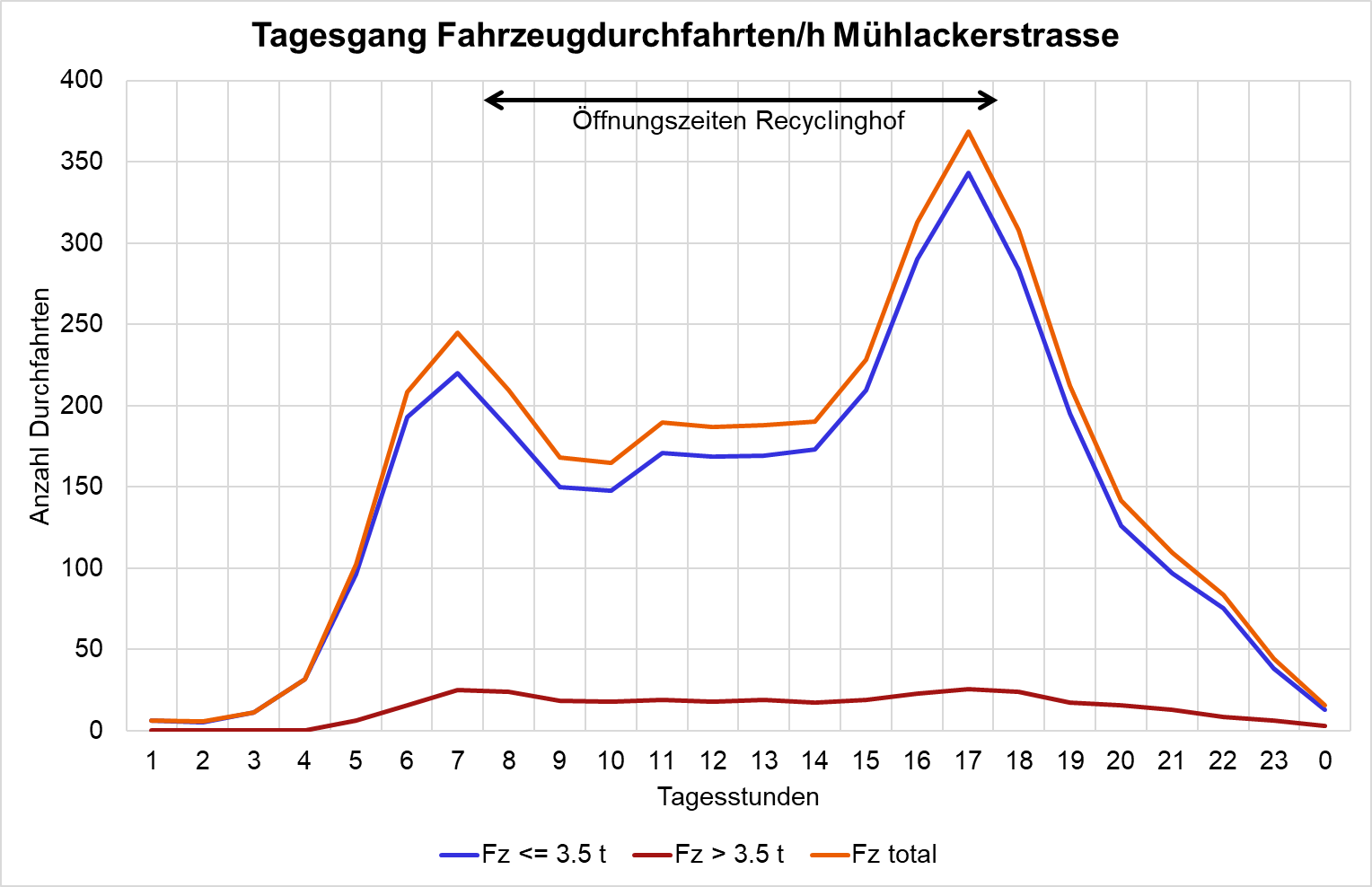 Auswertung Verkehrsmessung
Tagesgang Durchfahrten – Erläuterungen und Interpretationen
Die Fahrzeugklasse entscheidet der Radar anhand der Lautstärke des Motorengeräusches.
Die zwei gemessenen Spitzen, zwischen 6 und 7 Uhr sowie 16 und 17 Uhr bilden wohl den Berufsverkehr ab. Es bestätigt sich, dass die Mühlackerstrasse am Abend eher als Ausweichstrecke genutzt wird.
Vielen Dank.